COMMUNAUTE DE L’AXATOIS VALLEE DE LA BOULZANE
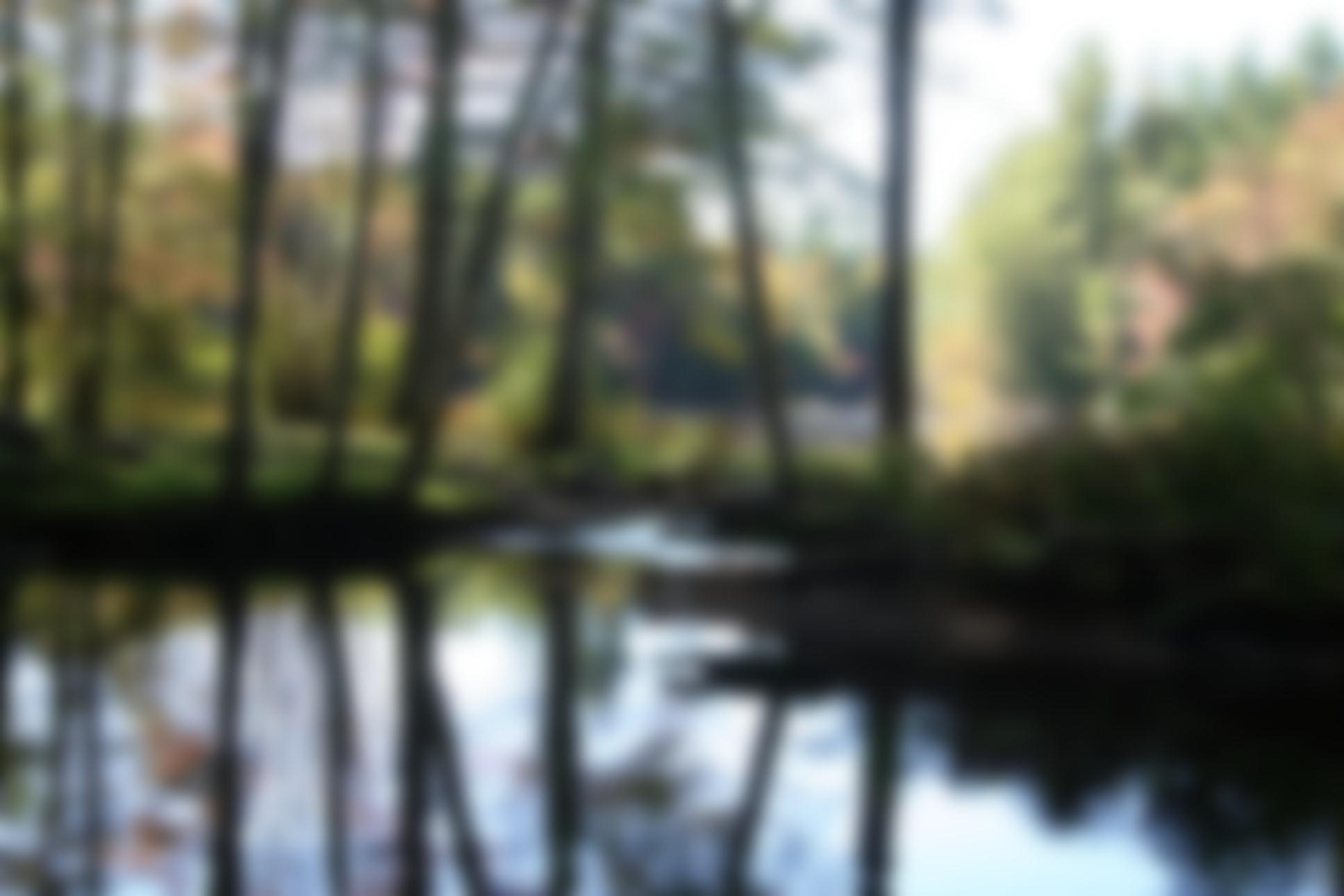 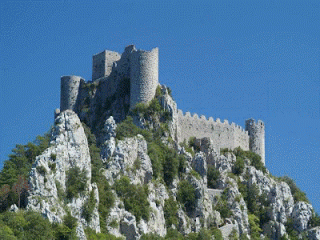 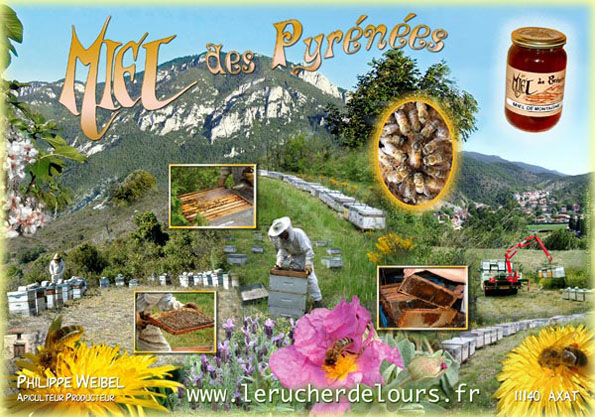 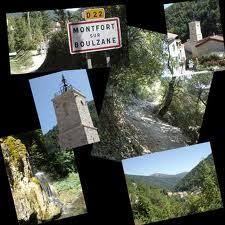 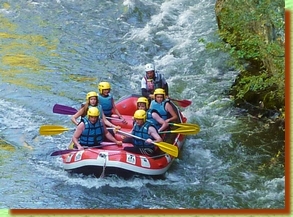 COMMUNAUTE DU QUILLANNAIS
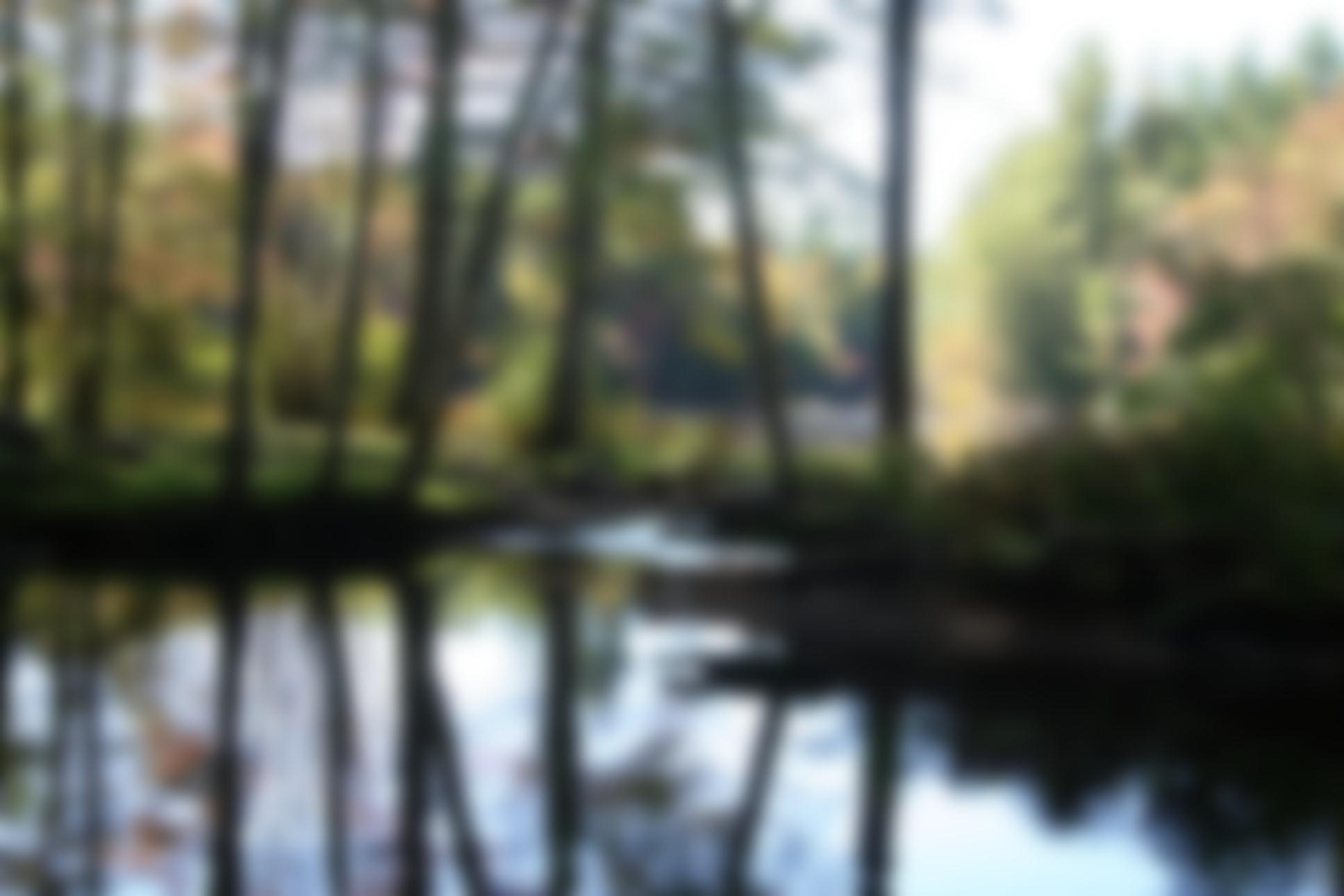 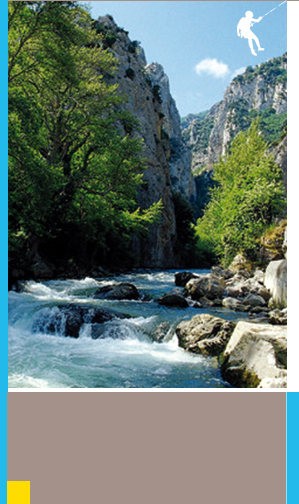 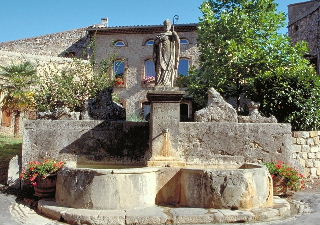 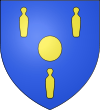 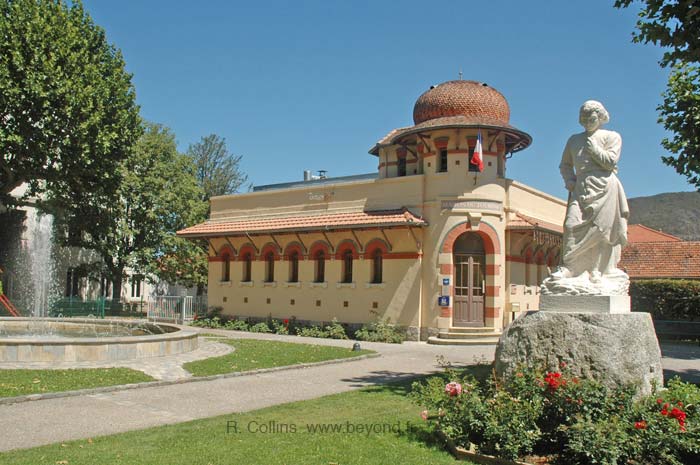 COMMUNAUTE DU PAYS DE SAULT
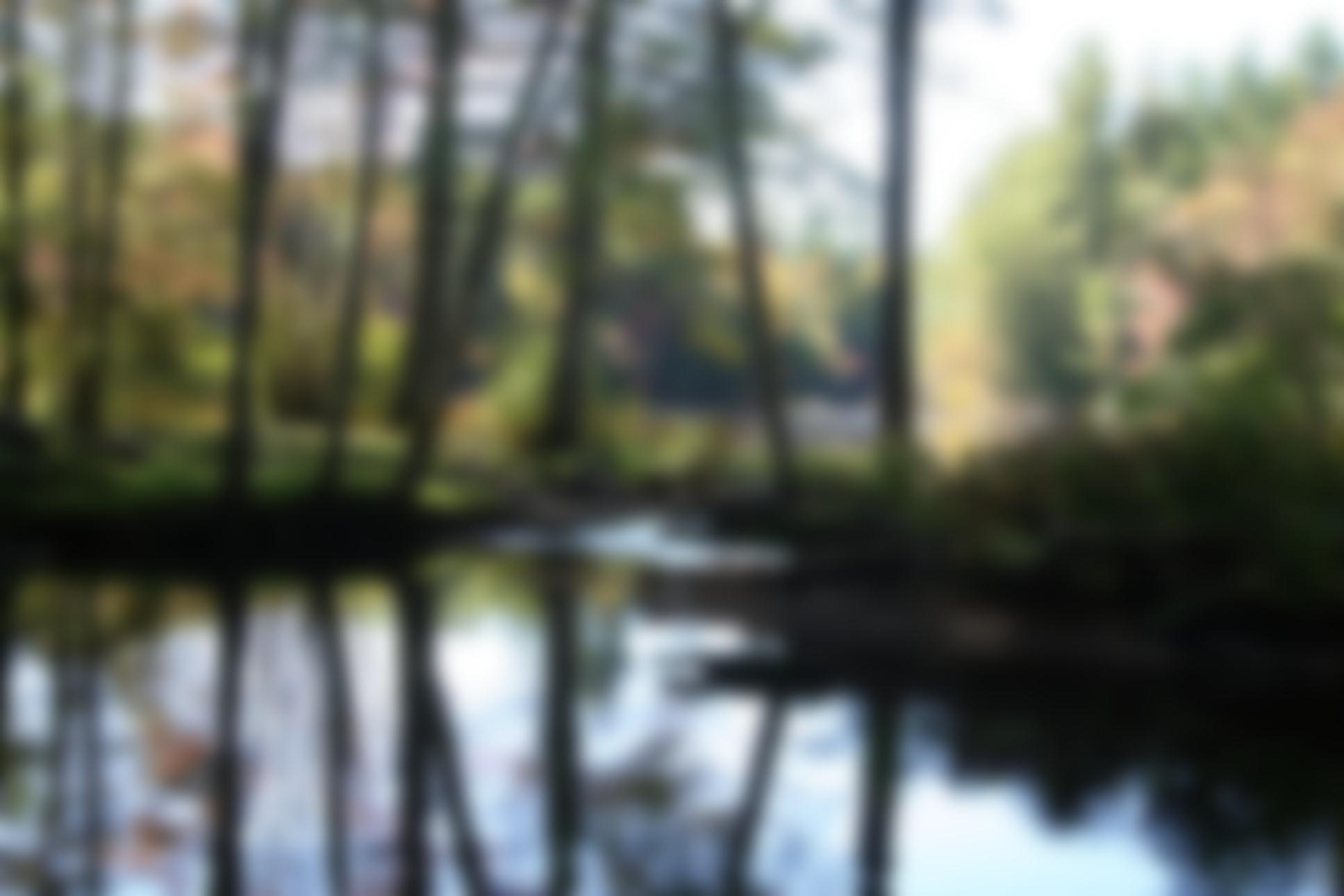 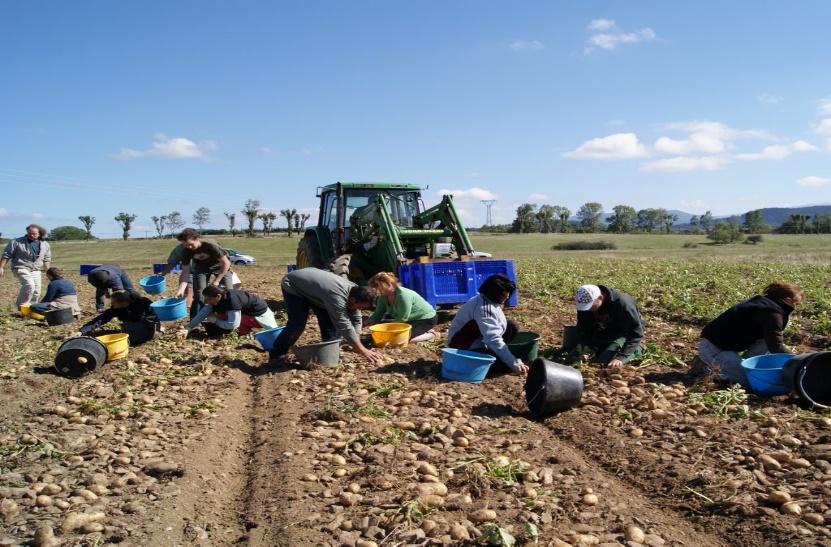 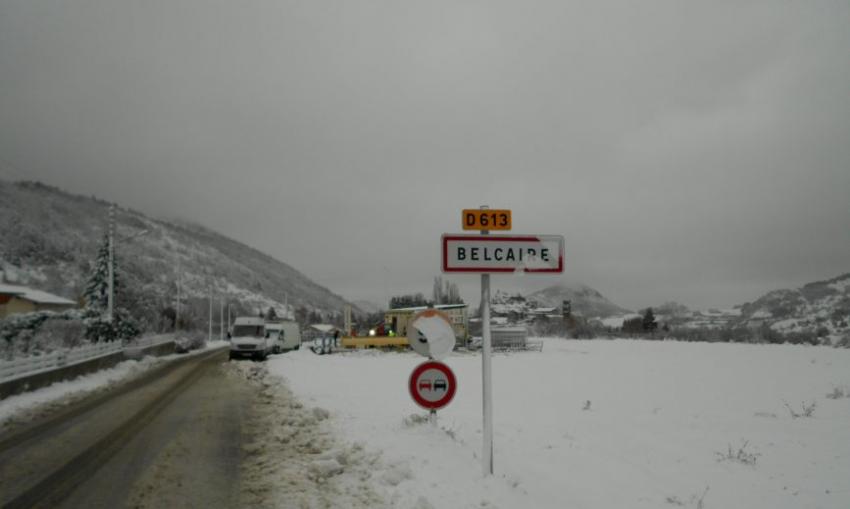 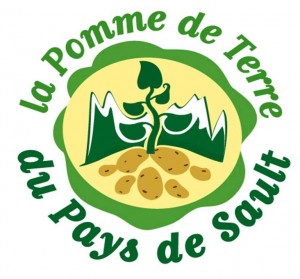 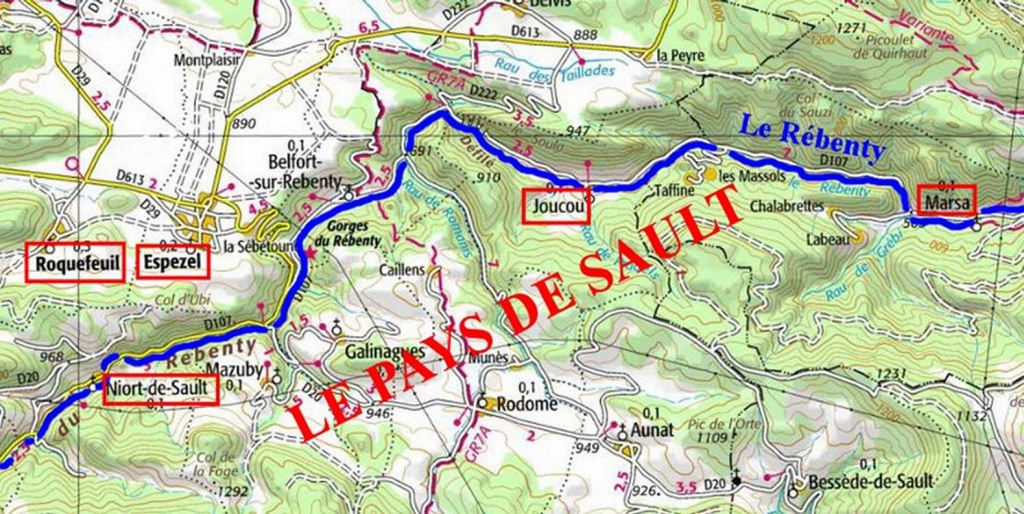 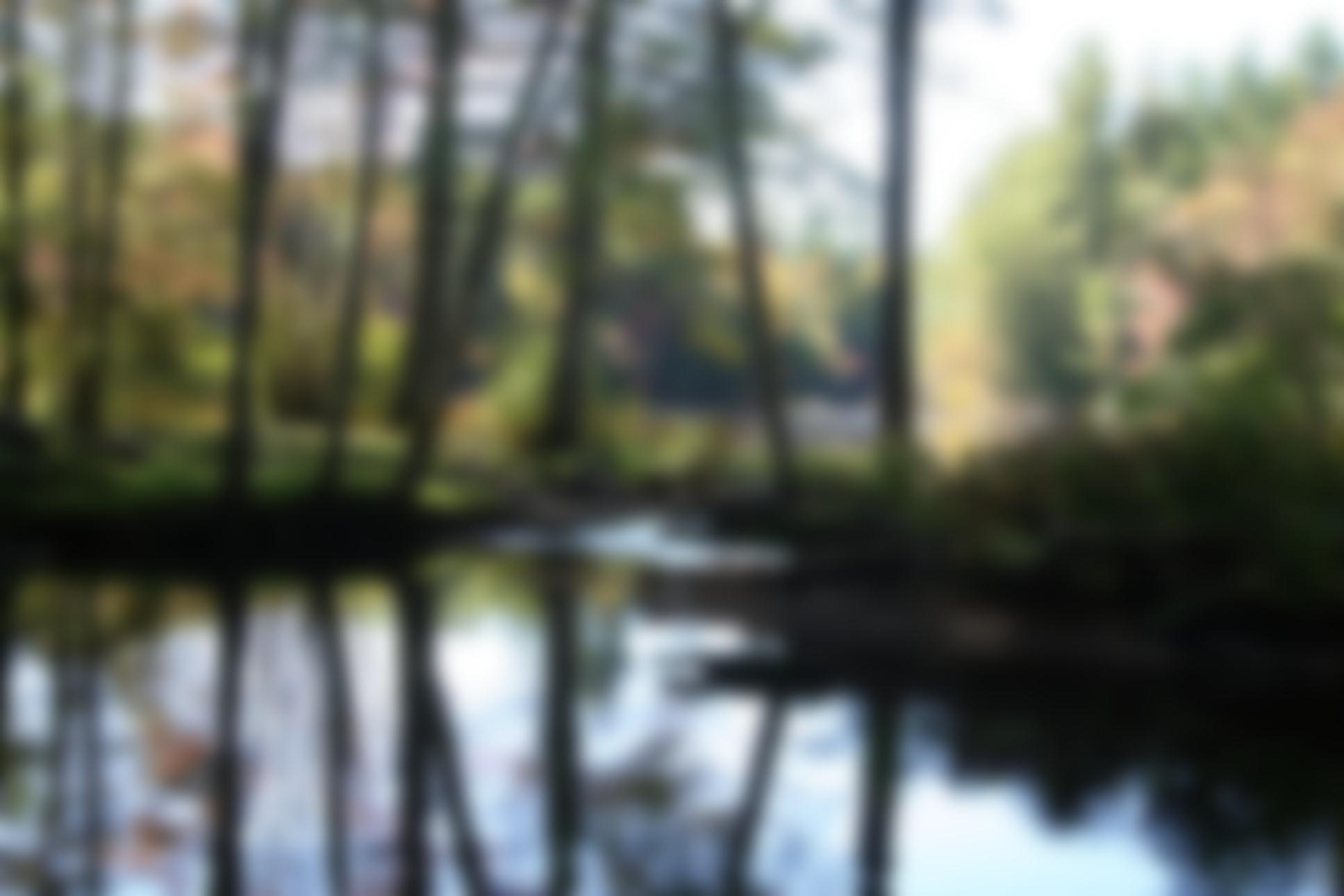 COMMUNAUTE DU DONEZAN (Ariège)
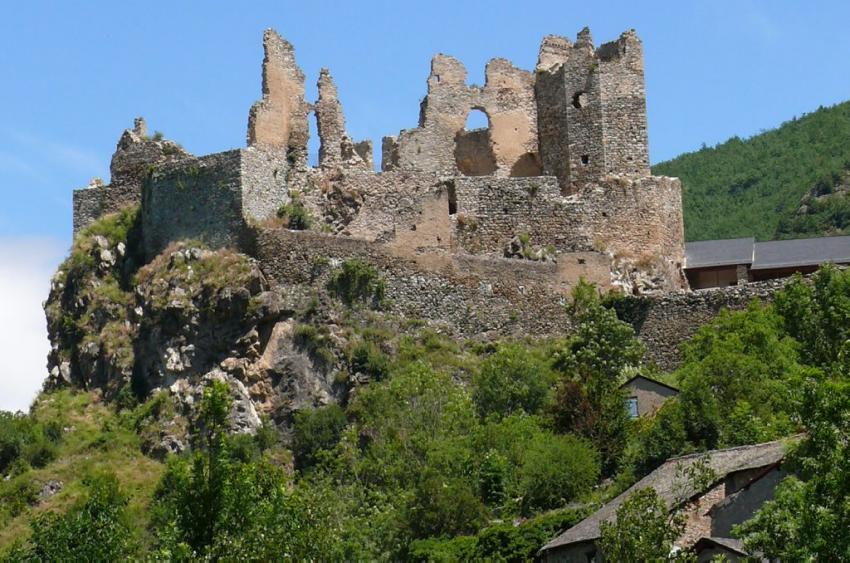 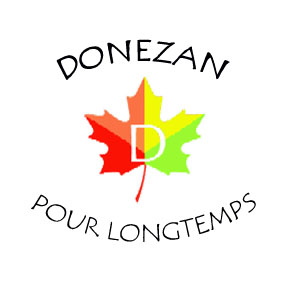 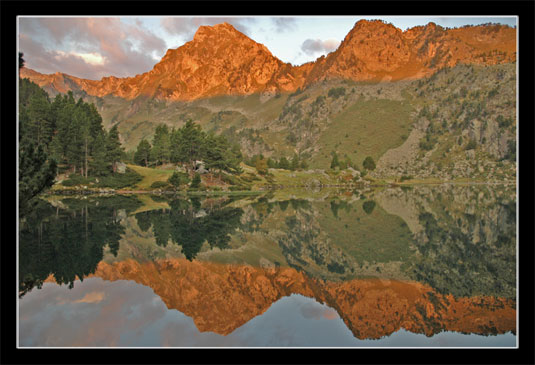 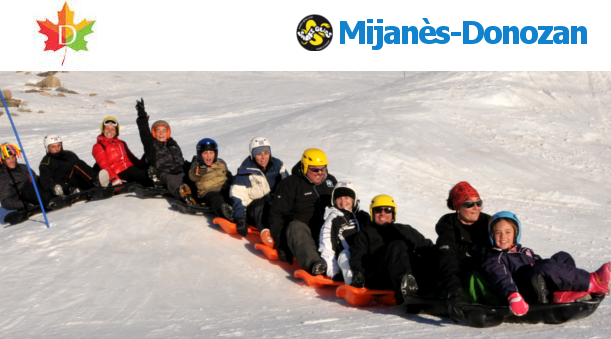 COMMUNAUTE DU PAYS DE COUIZA
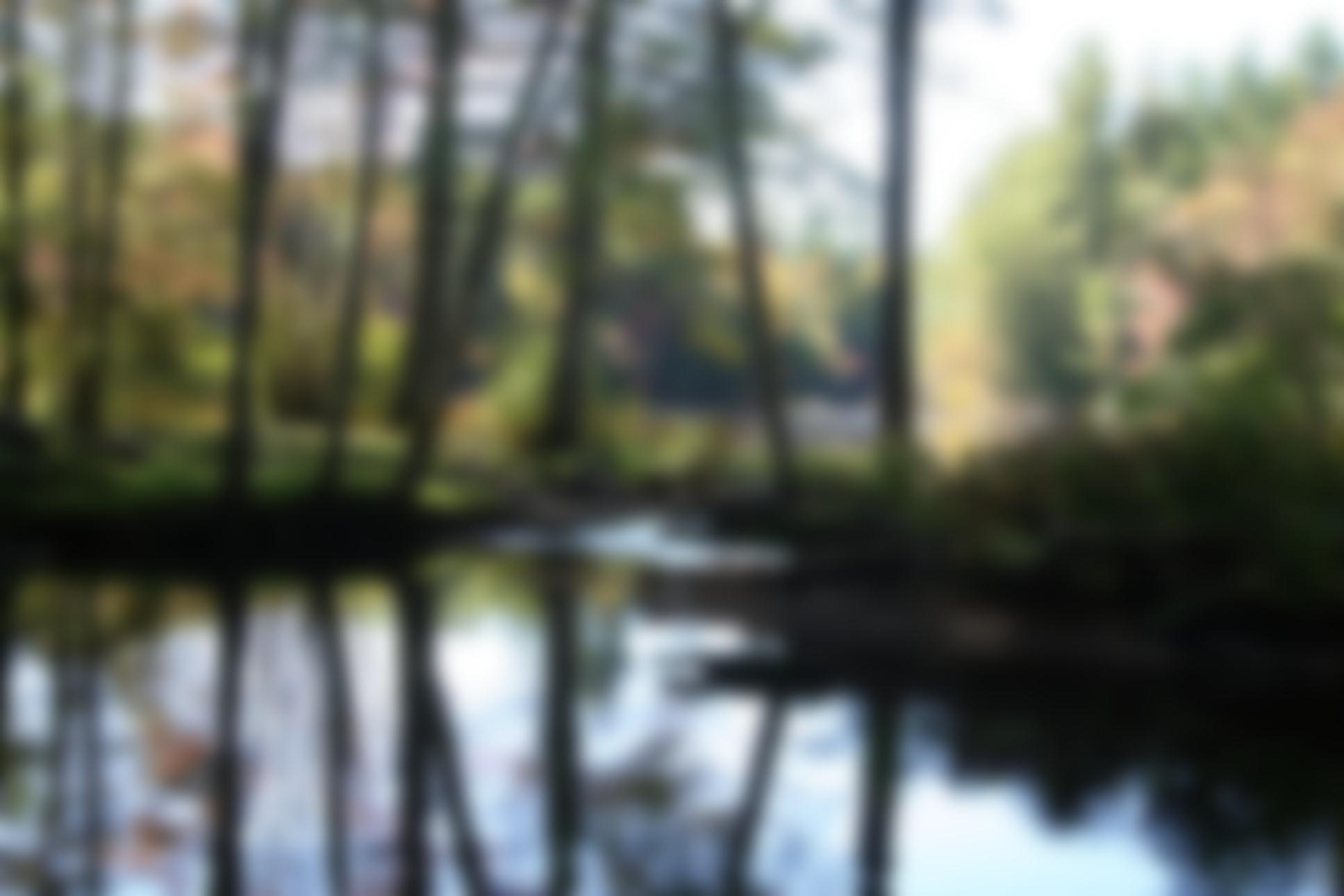 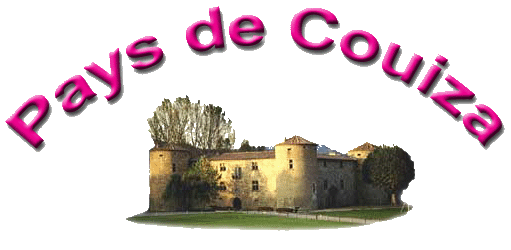 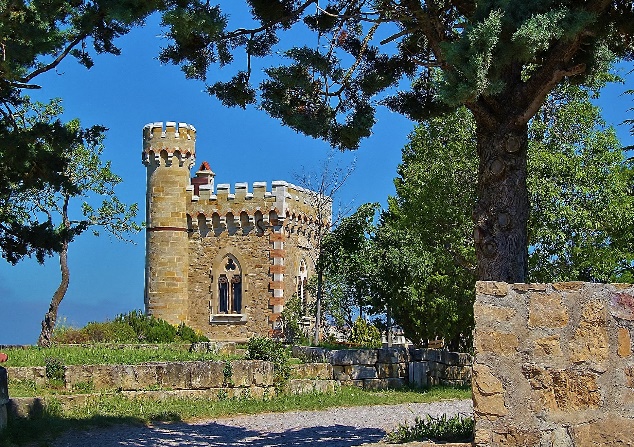 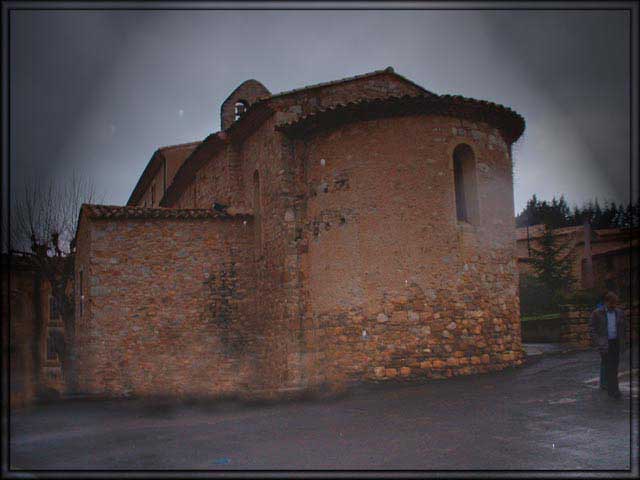 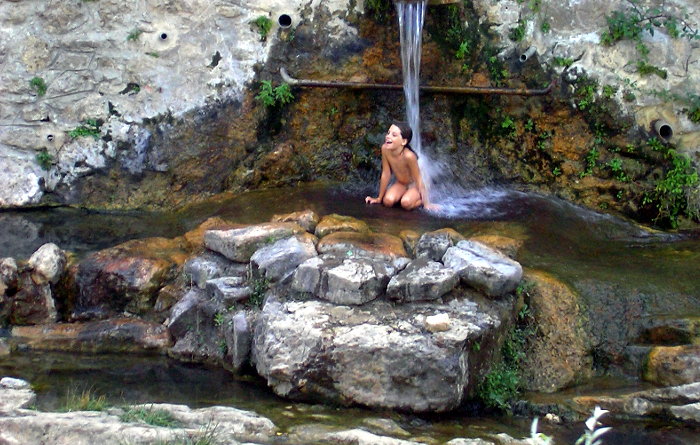 COMMUNAUTE DE L’ESPERAZANAIS
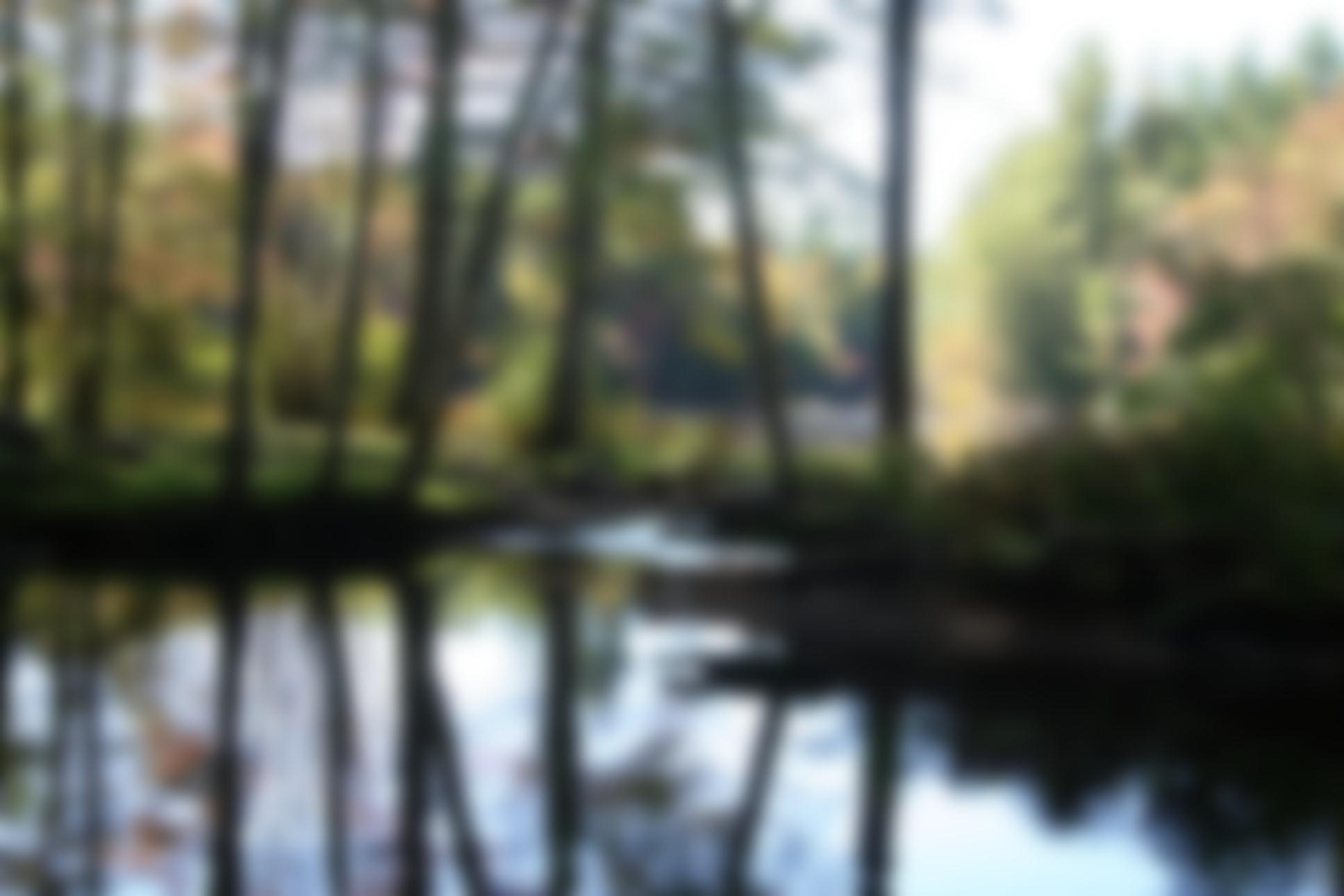 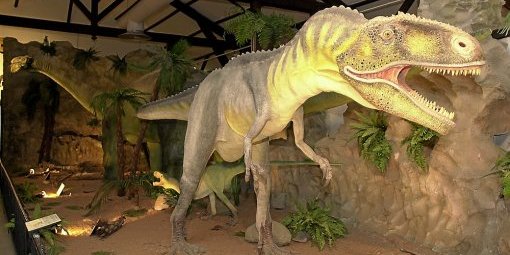 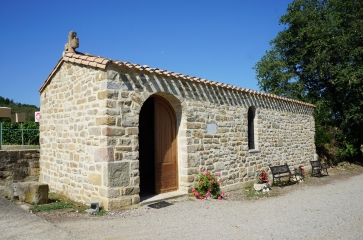 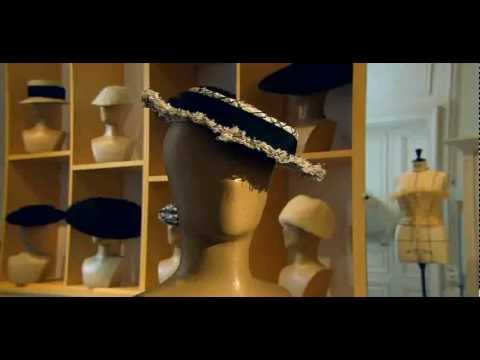 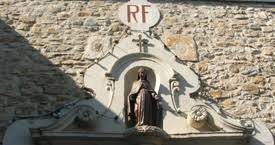